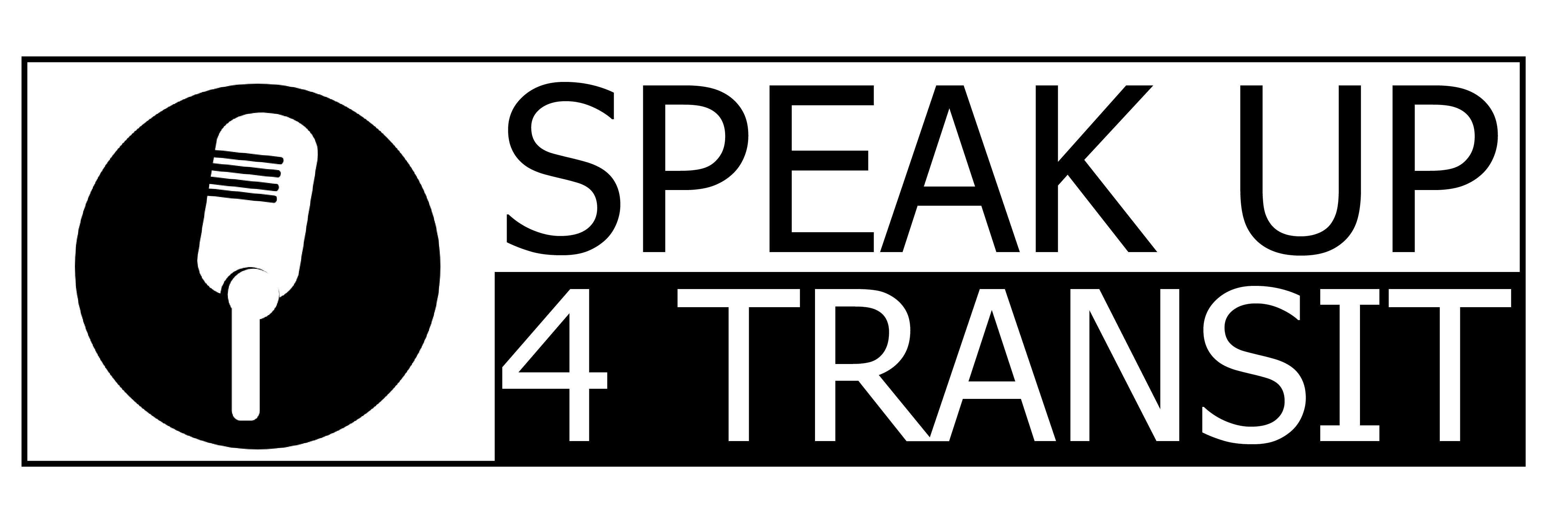 Wednesday, April 8, 2015

Rich Sampson
Communications Specialist
Community Transportation Association of America
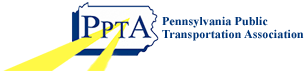 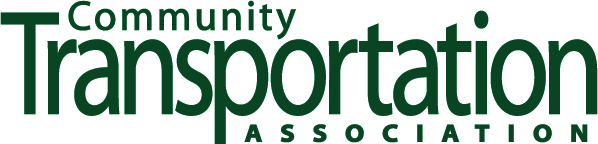 Speaking Up For Transit
The Importance of Speaking Up

Key issues

CTAA’s Resources

Completing the Circle
The Importance of Speaking Up
You are the transit expert and leader

Tell your story 

Talk to everyone/anyone

The danger of silence
Key Issues
The need to invest in community and public transportation

We are infrastructure

The looming bus capital crisis
Activity in D.C.
GROW America Act: Great, but…

Extension Likely

Reality: Flat or Increase = Inflation

It’s Congress’ Job to Find Funding
Growth Rate Slowing
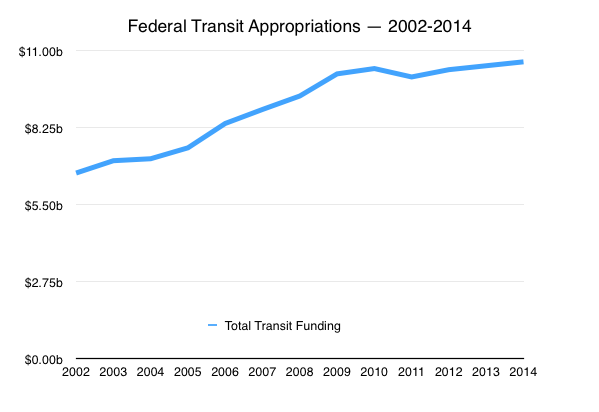 Trust Fund Spending Outpacing Receipts
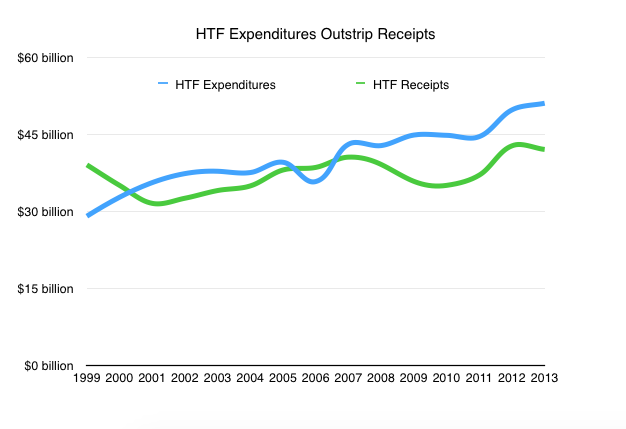 Sustained Ridership Growth
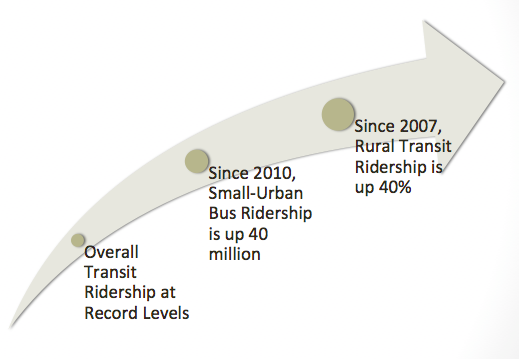 Transit is Infrastructure
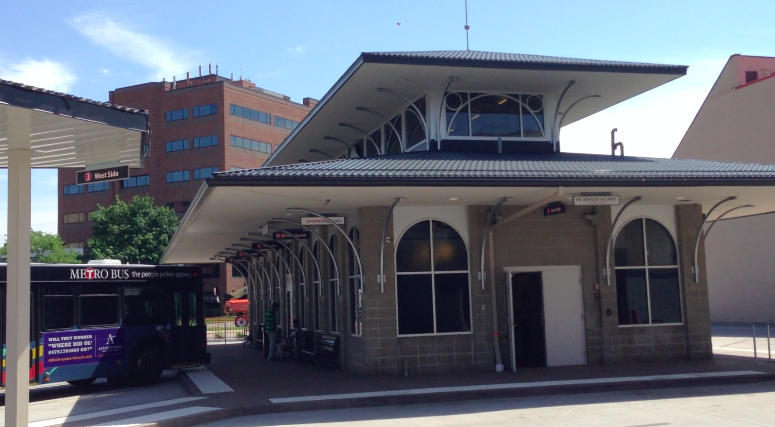 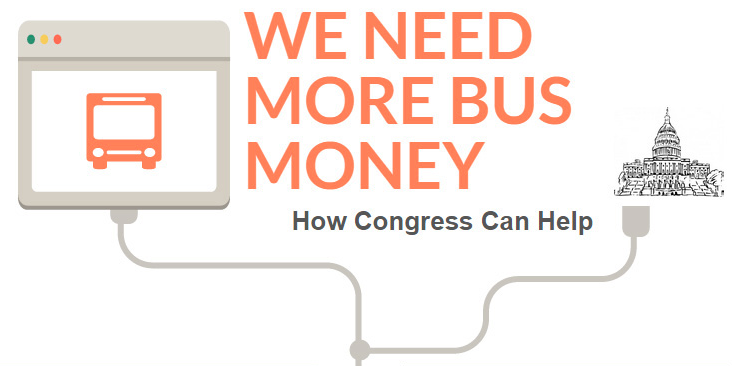 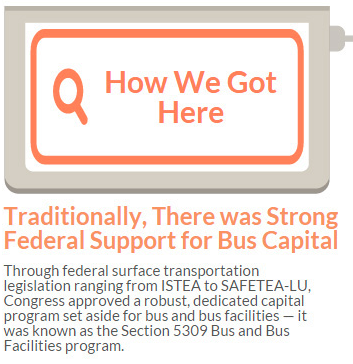 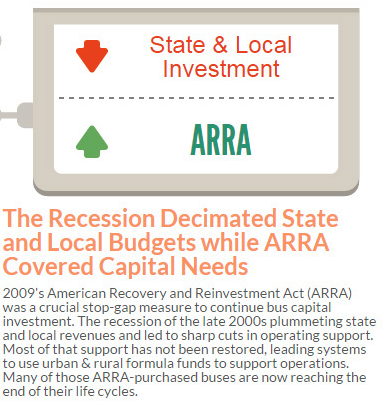 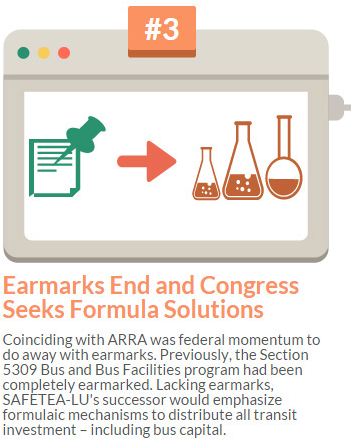 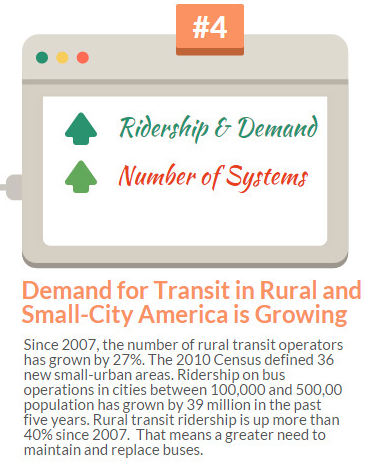 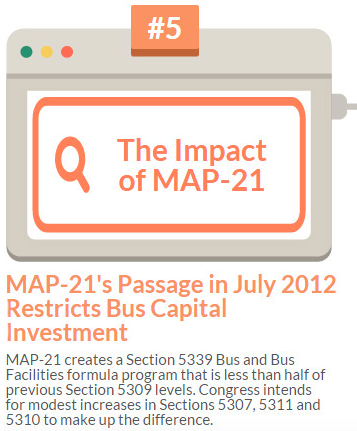 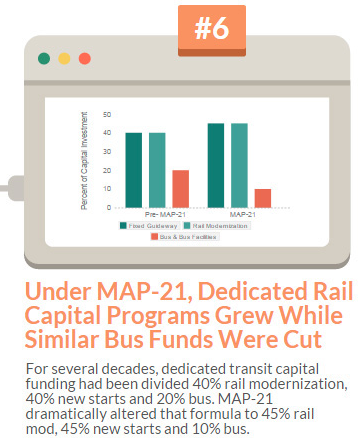 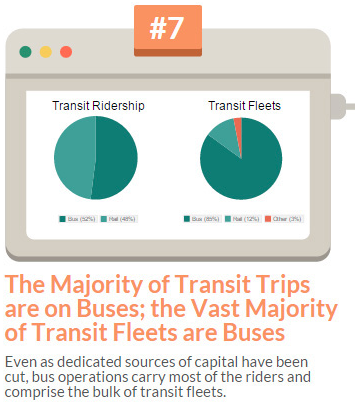 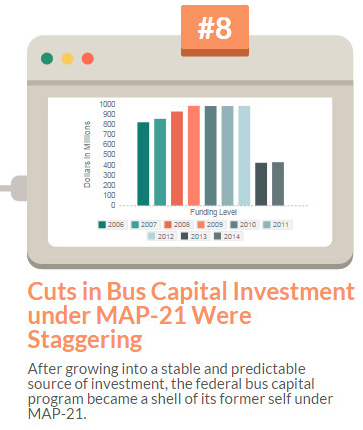 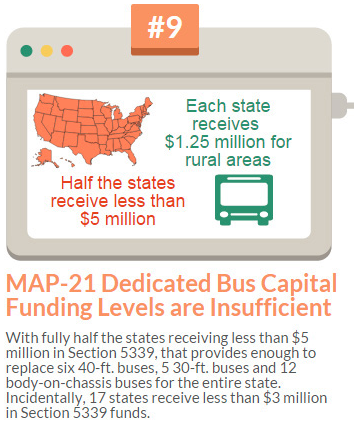 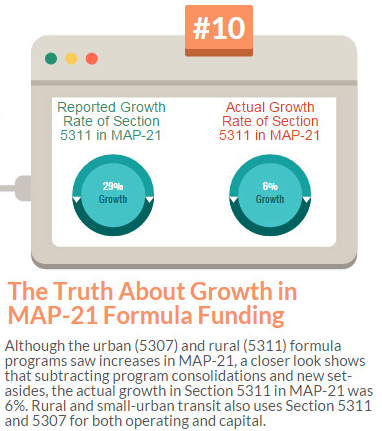 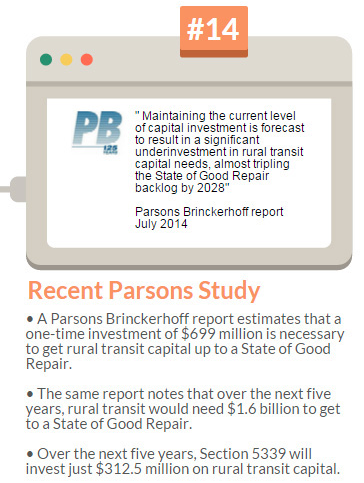 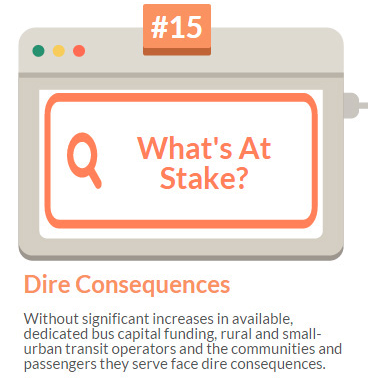 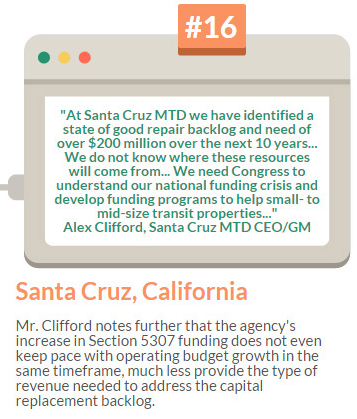 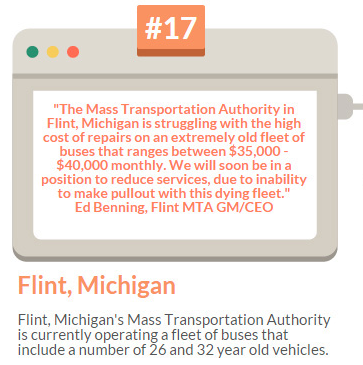 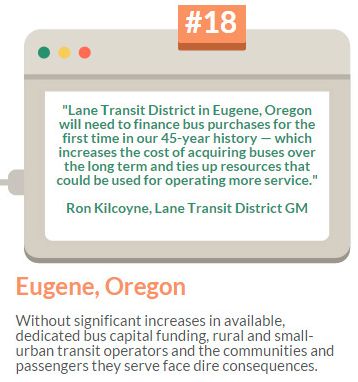 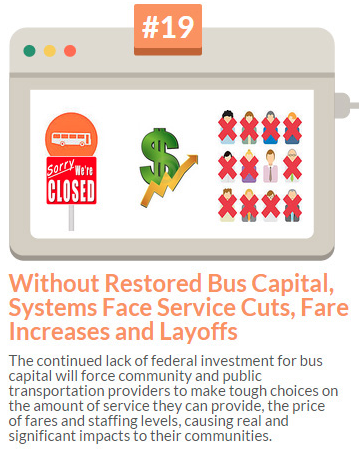 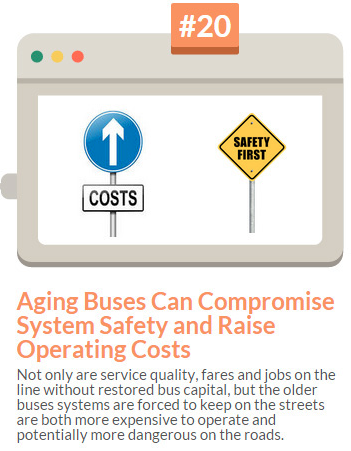 Our Resources
The Communications Card

How to Talk Transit

Reauthorization Priorities

Hints and Tips
Community and Public Transportation: What Access Means
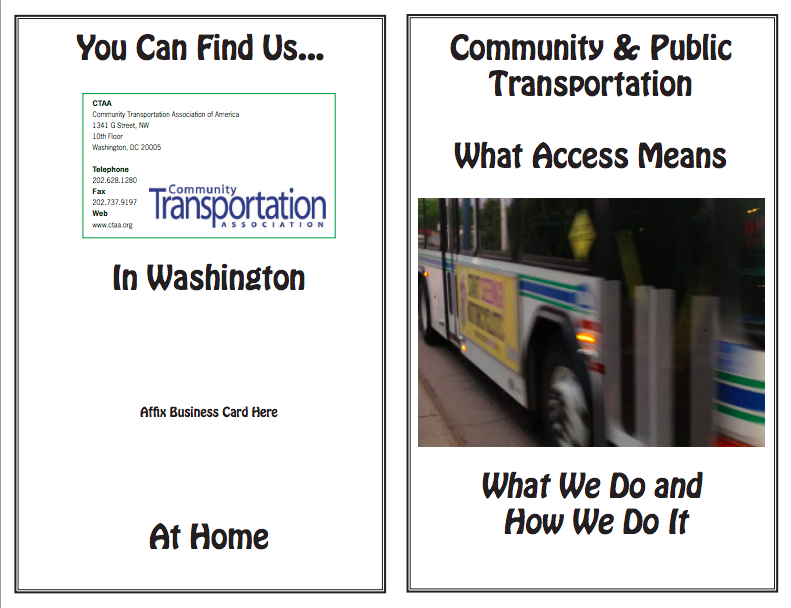 What We Do & How We Do It
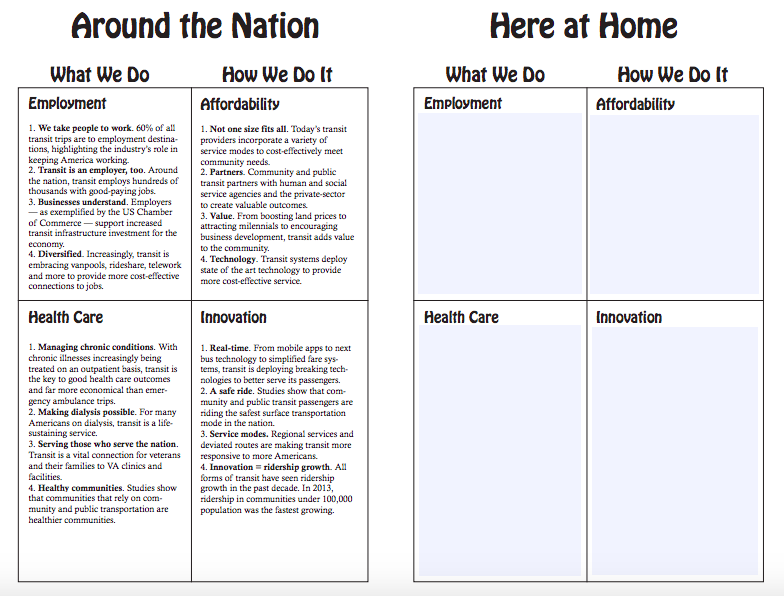 How to “Talk Transit”
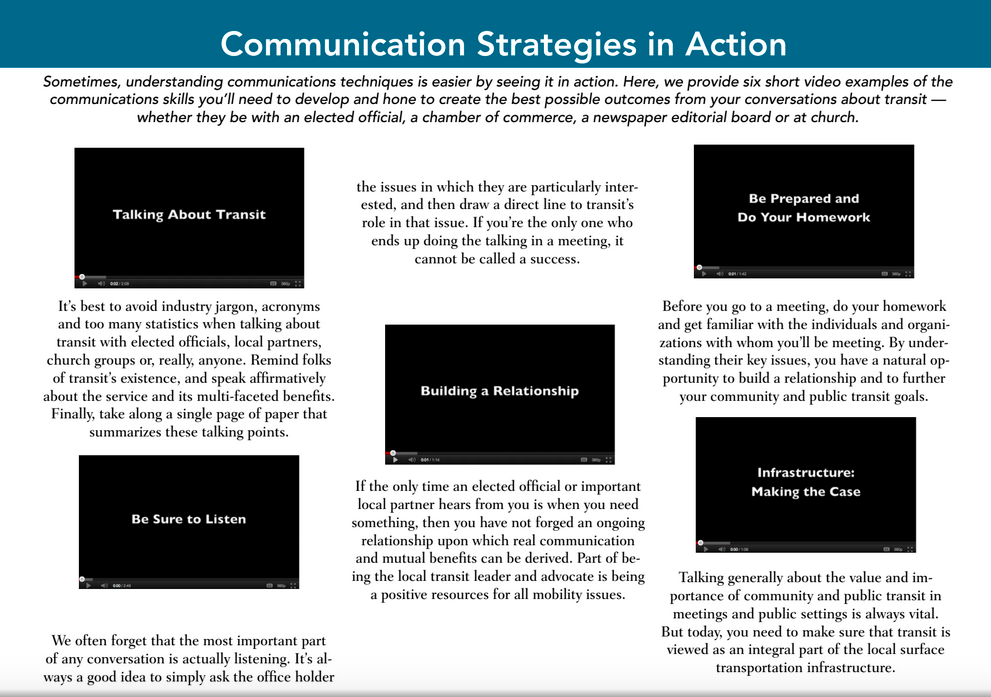 Advocate Talking Points
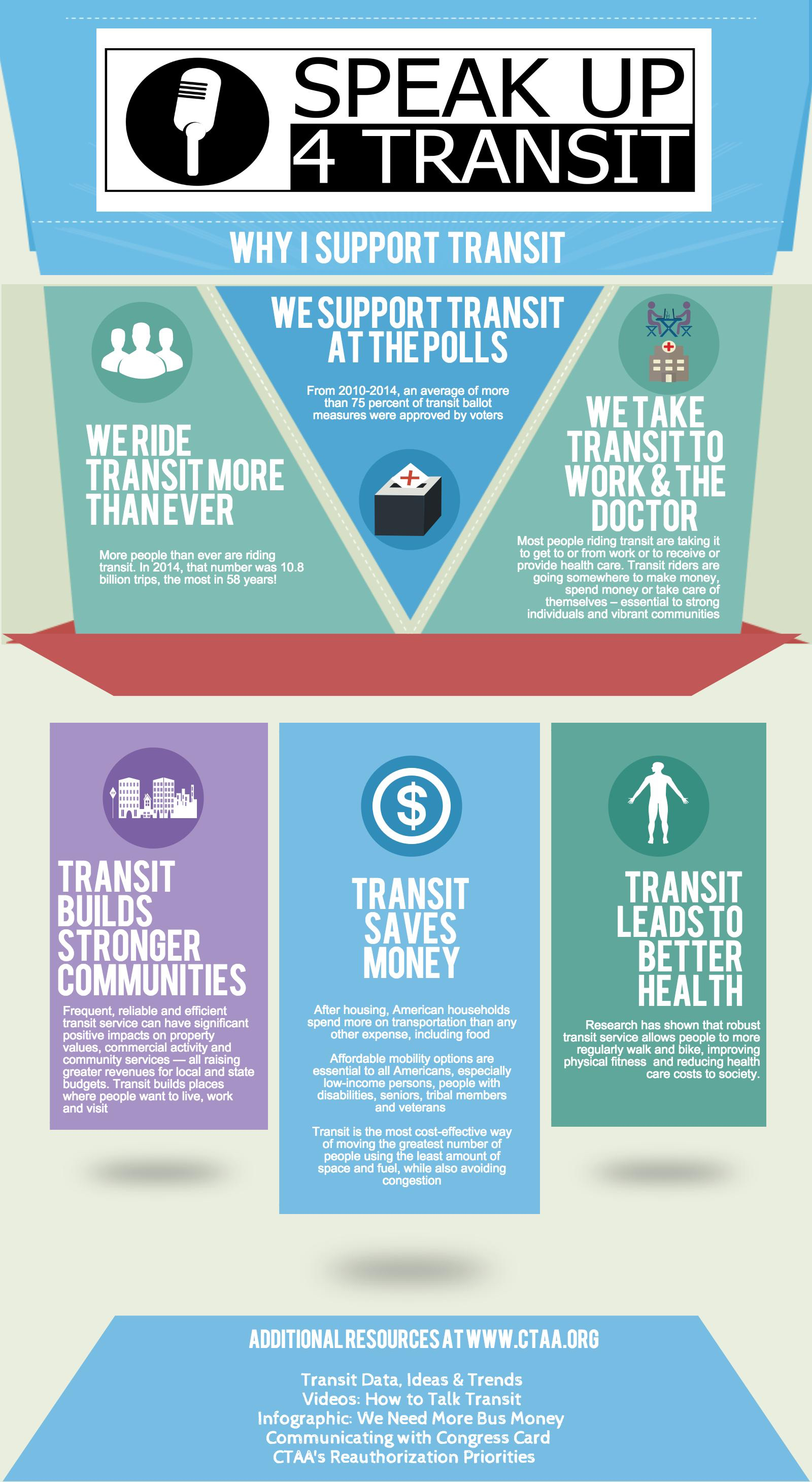 CTAA’s Reauthorization Priorities
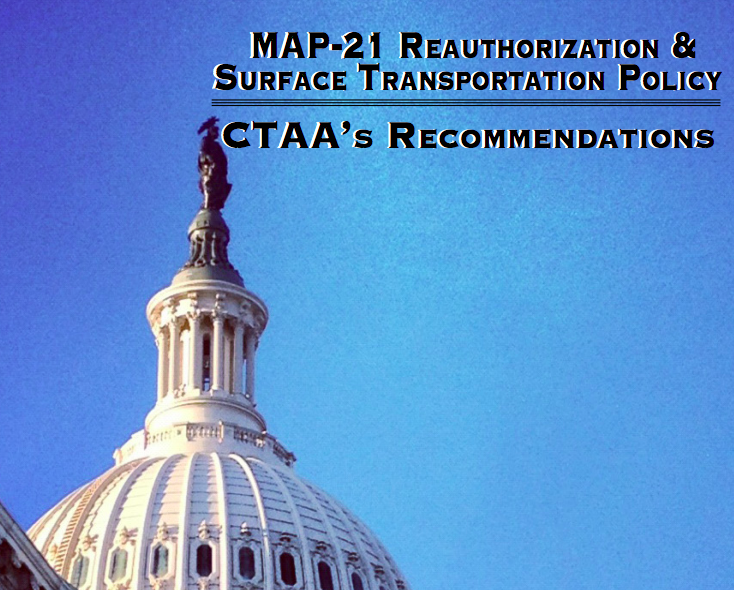 Hints & Tips
Local level is the perfect place to start

Educate and establish a relationship

Engage your local advocates

Be succinct, do your homework and listen

Follow up and say “Thank you”
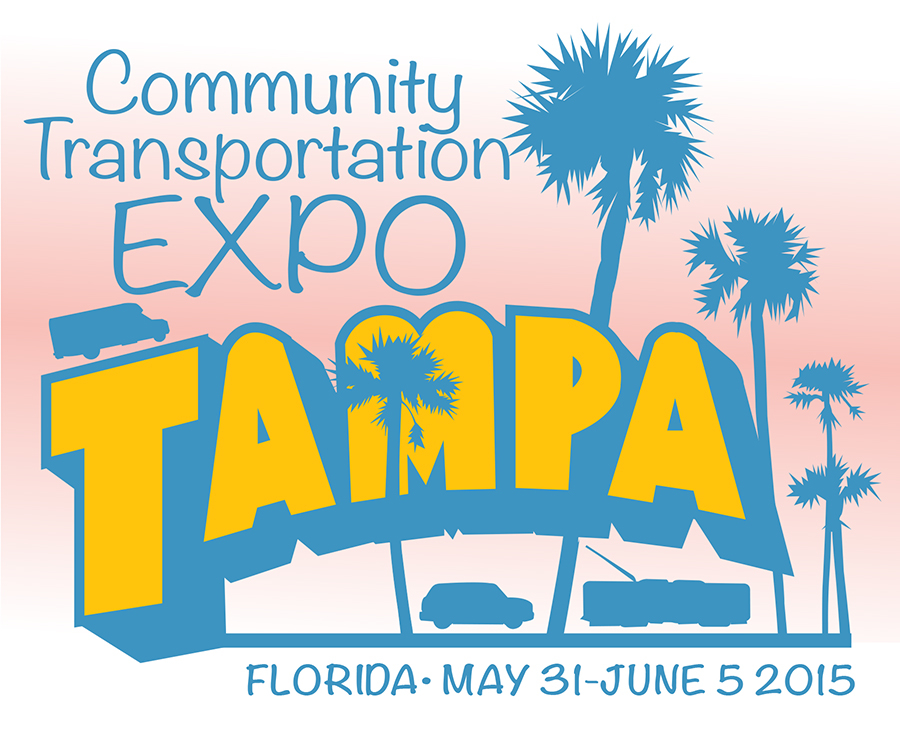 Completing the Circle
Let us know how your meetings go

Share with the #SU4T hashtag
On Twitter: @CTMag1 & @RAILMag

sampson@ctaa.org

Good Luck and Thank You!